The Full Gospel-Part 1
Biblical Tension of Grace and Works Series
I. Saved by Grace Through a Narrow Door
Romans 3:19-31
No one can be saved by keeping the law
It shows everyone’s guilt before God
We are made right with God by placing our faith in Jesus
God’s undeserved kindness – Grace
Presented Jesus as the sacrifice for sin
Acquittal not based on obeying the law
Forget the law? – No – fulfill the law
Matthew 7:13-14 – the gate and the path
Gate – narrow
Path – difficult
II. The Gate
Gate – salvation by grace through faith in Jesus
John 10:9 Yes, I am the gate. Those who come in through me will be saved. They will come and go freely and will find good pastures.
John 14:6 Jesus told him, “I am the way, the truth, and the life. No one can come to the Father except through me.
Acts 4:10 - 12 10Let me clearly state to all of you and to all the people of Israel that he was healed by the powerful name of Jesus Christ the Nazarene, the man you crucified but whom God raised from the dead.  11For Jesus is the one referred to in the Scriptures, where it says, ‘The stone that you builders rejected has now become the cornerstone.’ 12There is salvation in no one else! God has given no other name under heaven by which we must be saved.”
The Battle – tolerance, inclusion, imperialistic exclusivism
Guess the Author
World Religions Editor of a Major Newspaper
World Council of Churches Director of Public Relations
Pastor named by Time Magazine as one of the "2011 Time 100", the magazines annual list of the 100 most influential people in the world
Colossians 1:23 But you must continue to believe this truth and stand firmly in it. Don’t drift away from the assurance you received when you heard the Good News. The Good News has been preached all over the world, and I, Paul, have been appointed as God’s servant to proclaim it.
John 3:3 Jesus replied, “I tell you the truth, unless you are born again, you cannot see the Kingdom of God.”
Romans 10:8 - 13 8…And that message is the very message about faith that we preach:  9If you confess with your mouth that Jesus is Lord and believe in your heart that God raised him from the dead, you will be saved.  10For it is by believing in your heart that you are made right with God, and it is by confessing with your mouth that you are saved.  11As the Scriptures tell us, “Anyone who trusts in him will never be disgraced.”  12Jew and Gentile are the same in this respect. They have the same Lord, who gives generously to all who call on him.  13For “Everyone who calls on the name of the LORD will be saved.”
Exclusive
Inclusive
Believe Him
Follow Him
Our way
All religions
Good people get in
Exclusive on the other side of inclusive
I am the way to the Father
  the gospel has been      	proclaimed to every 	creature
  other sheep not of this 	pen
  World religions
Error
Jesus
The struggle – the justice of God for those who die not having heard the gospel
“It’s not the things of the Bible that I don’t understand that bother me.  It is the things that I do” Mark Twain
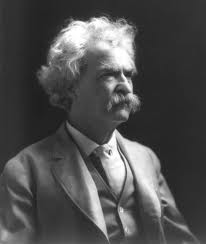 Romans 10:13 - 15 13For “Everyone who calls on the name of the LORD will be saved.” 14But how can they call on him to save them unless they believe in him? And how can they believe in him if they have never heard about him? And how can they hear about him unless someone tells them?  15And how will anyone go and tell them without being sent? That is why the Scriptures say, “How beautiful are the feet of messengers who bring good news!”
III. The Path
Path – obedience to the fulfilled law (the Word)
Matthew 7:15-27
You can identify people by their actions
Not everyone who cries “Lord, Lord” but only those who do the will of my Father
Wise man hears and obeys and endures the storms
Ephesians 2:8-10
Saved by grace through faith (Gate)
Not a reward for good things we have done
Created anew in Christ to do the good things planned for us (Path)
1 Corinthians 3:12-15
Judgment day will reveal the value of each one’s works
Reward
Suffer loss
Saved (barely)
Philippians 2:12-15
Work hard to show the results of your salvation
Shining like bright lights in corrupt world (Matthew 5:16)
(back to my responsibility to share the gospel – much of it is dependent upon my works)
Conclusion – the Full Gospel
Not just about saved by grace through faith to go to heaven, but saved to do the works, to love and obey, to stand against the storms, to be a light to the corrupt world, to receive an eternal reward
IV.